Genetica
Bs1 fenotype & genotype
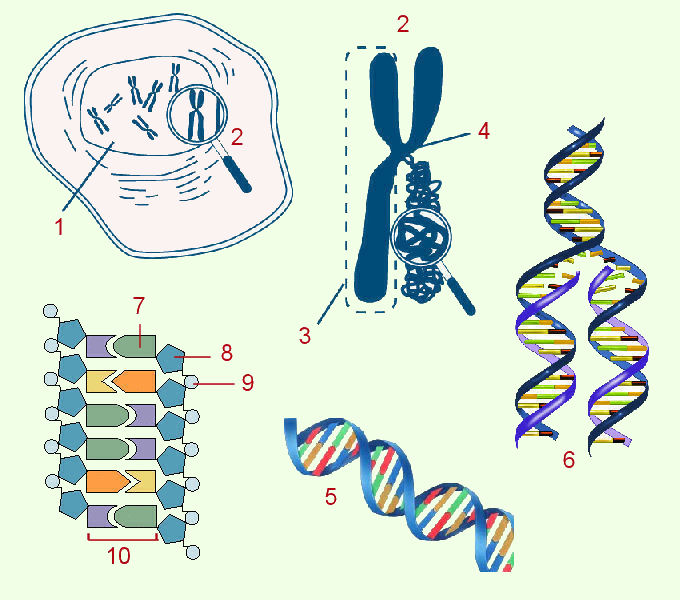 Fenotype - alle waarneembare eigenschappen
Genotype – informatie voor alle erfelijke eigenschappen
Milieufactoren
Modificatie

Chromosomen
46 chromosomen gerangschikt = karyogram
23 chromosomenparen van 2 homologe chromosomen
44 autosomen
2 geslachtschromosomen

Eén lang DNA-molecuul (5); twee ketens
Alle DNA-moleculen in een cel = genoom
Bs1 fenotype & genotype
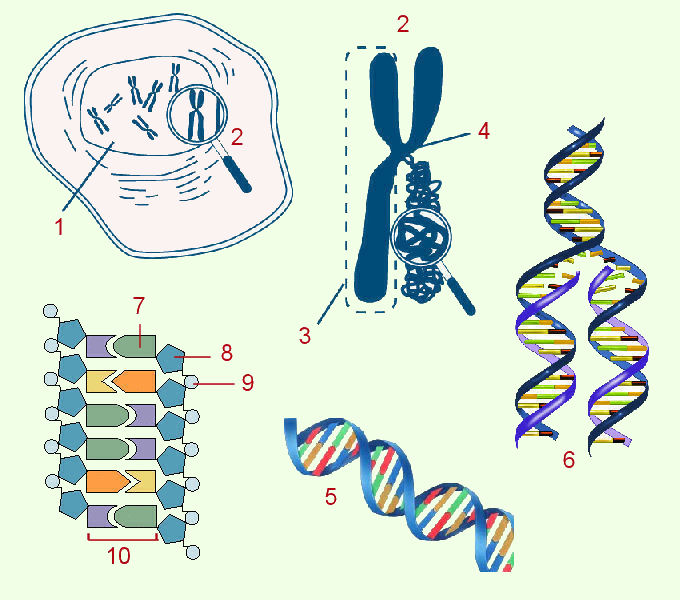 Nucleotiden (7+8+9)
Fosfaatgroep (9)
Desoxyribose (8)
Stikstofbase (7)
Adenine
Thymine
Cytosine
Guanine
 DNA-sequentie
Gen
Locus – plaats van het gen op het chromosoom
Allel – variatie binnen een gen
Genexpressie (=aan) / Inactivatie (=uit)
Basenparing (AT / CG)
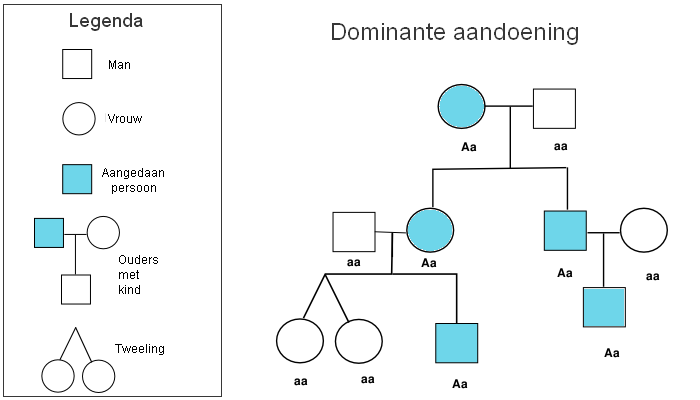 Bs2 genenparen
Homozygoot– AA / aa
Heterozygoot - Aa
Dominant allel - A
Recessief allel – a
Onvolledig dominant – oogkleur Bruin B / blauw b  BB donkerder bruin dan Bb




Intermediair – bloemkleur Rood R / Wit W  RW roze




Codominant – bloem met zowel rode als witte kleuren
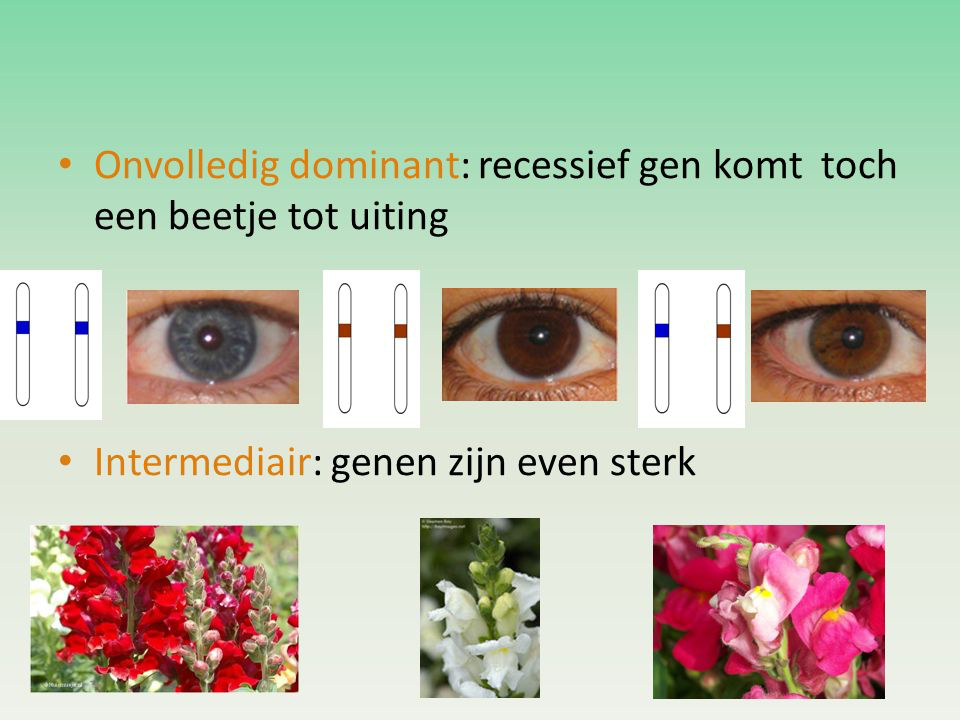 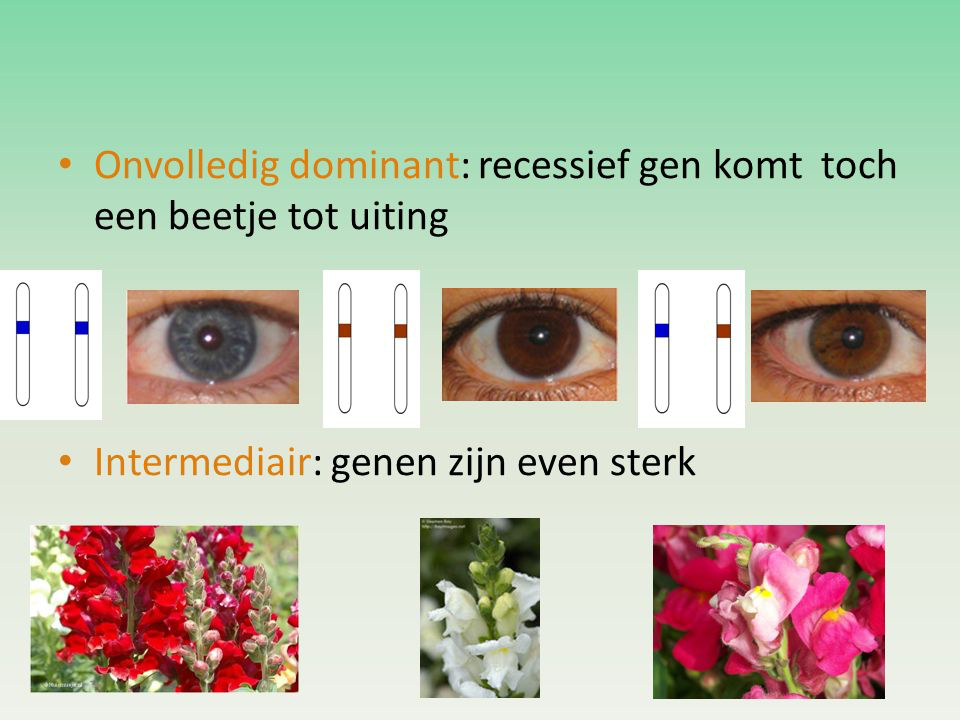 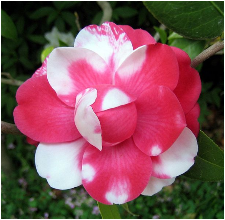